Subsidies voor apotheken
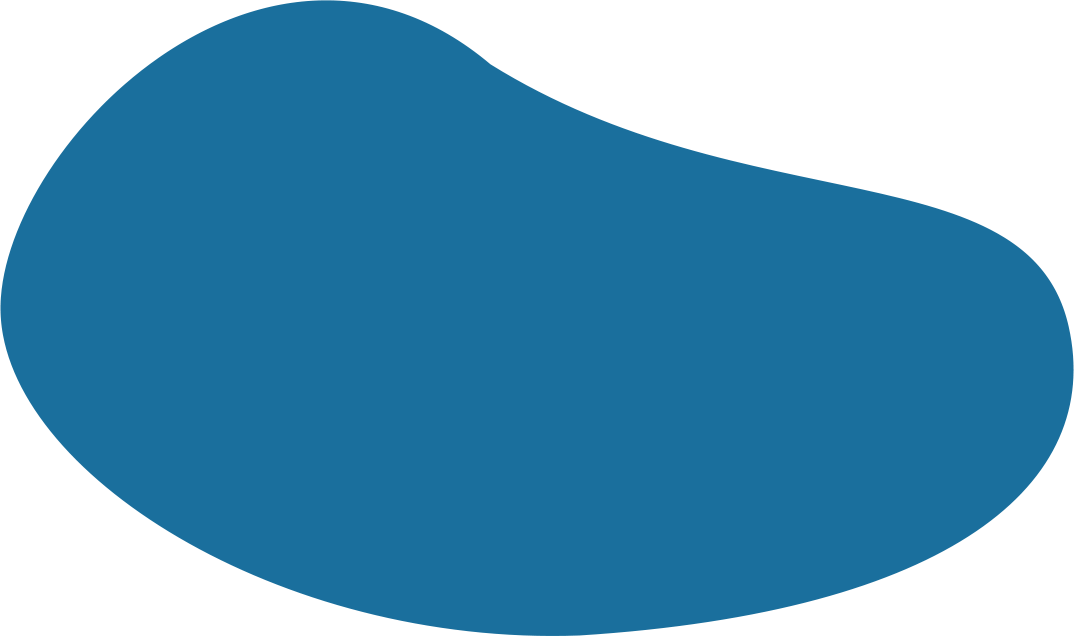 3 oktober 2023
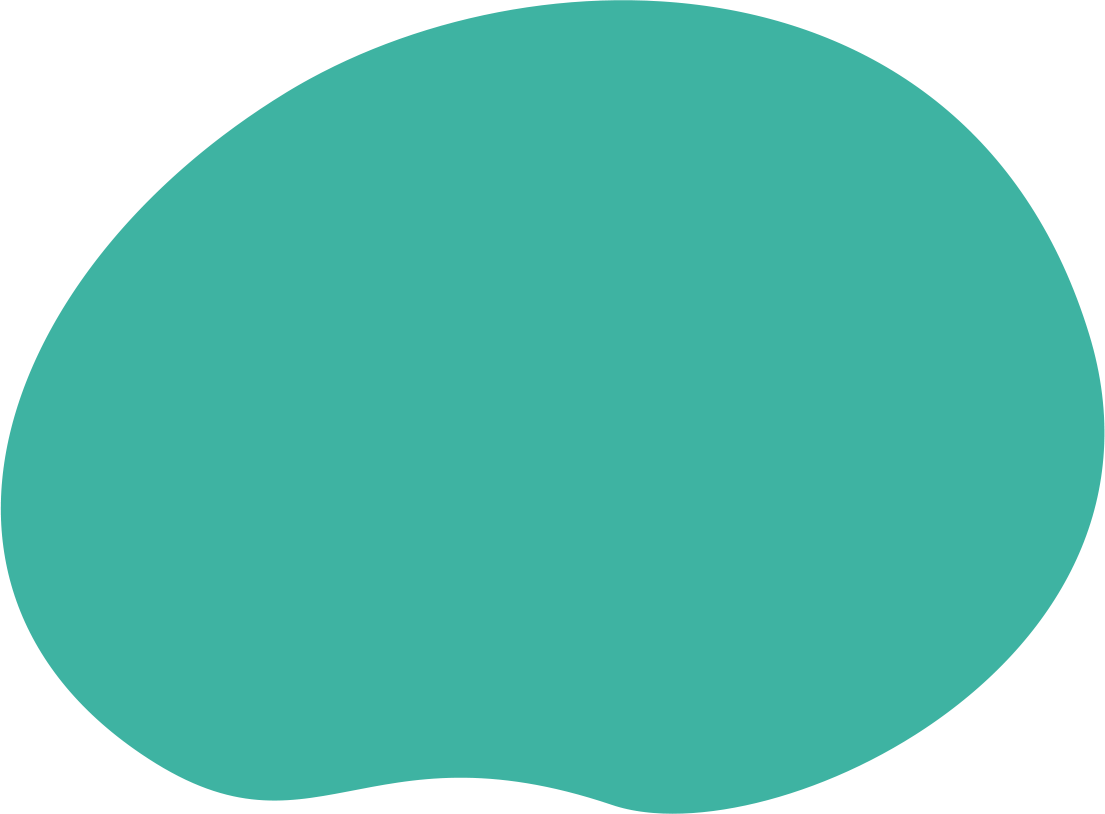 Adje Smit-Giesen
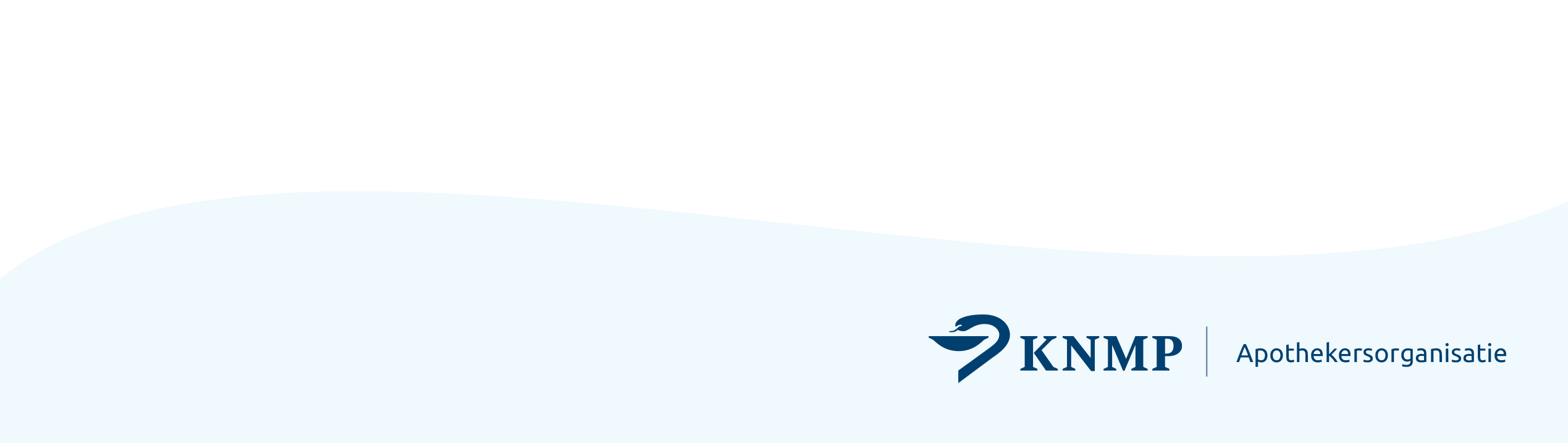 Inhoud
IZA
KNMP visie regionalisering
Regio(‘s)
Subsidies
Workshop
Vragen en discussie
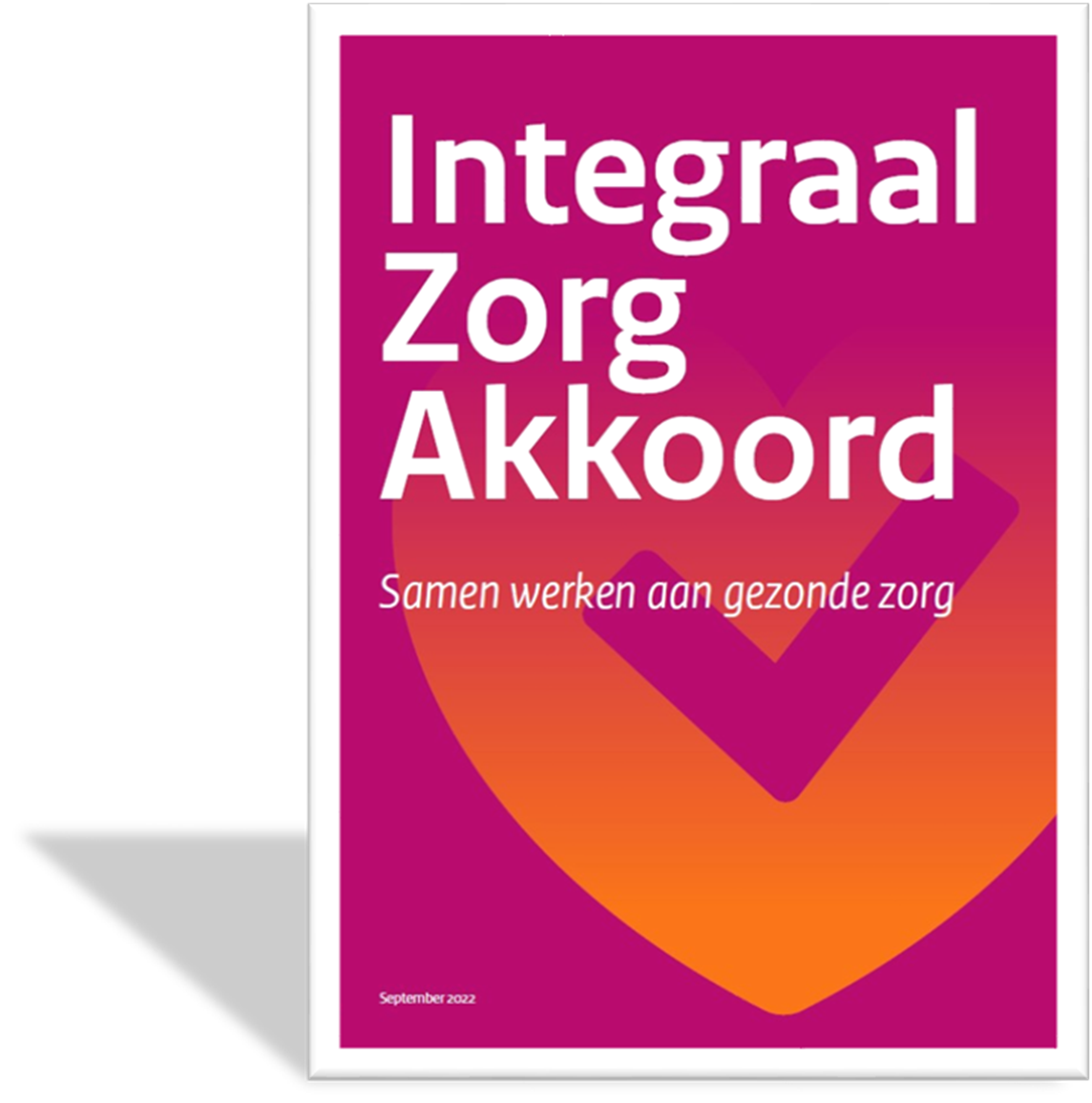 I. IZADoel: Zorg voor iedereen toegankelijk, kwalitatief goed en betaalbaar houden
Link: Integraal Zorg Akkoord
Link: KNMP Dossier IZA
II. Visie regionale samenwerking KNMP
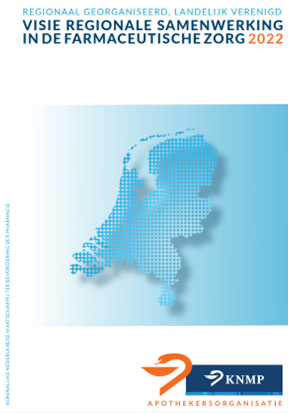 Visie: De zorg is volop in beweging, ook de farmaceutische zorg. Het inrichten van de farmaceutische zorg verplaatst zich geleidelijk van een landelijk naar een regionaal perspectief.
Link: Visie regionale samenwerking in de farmaceutische zorg.pdf (knmp.nl)
III. Dè regio, wat is dat?
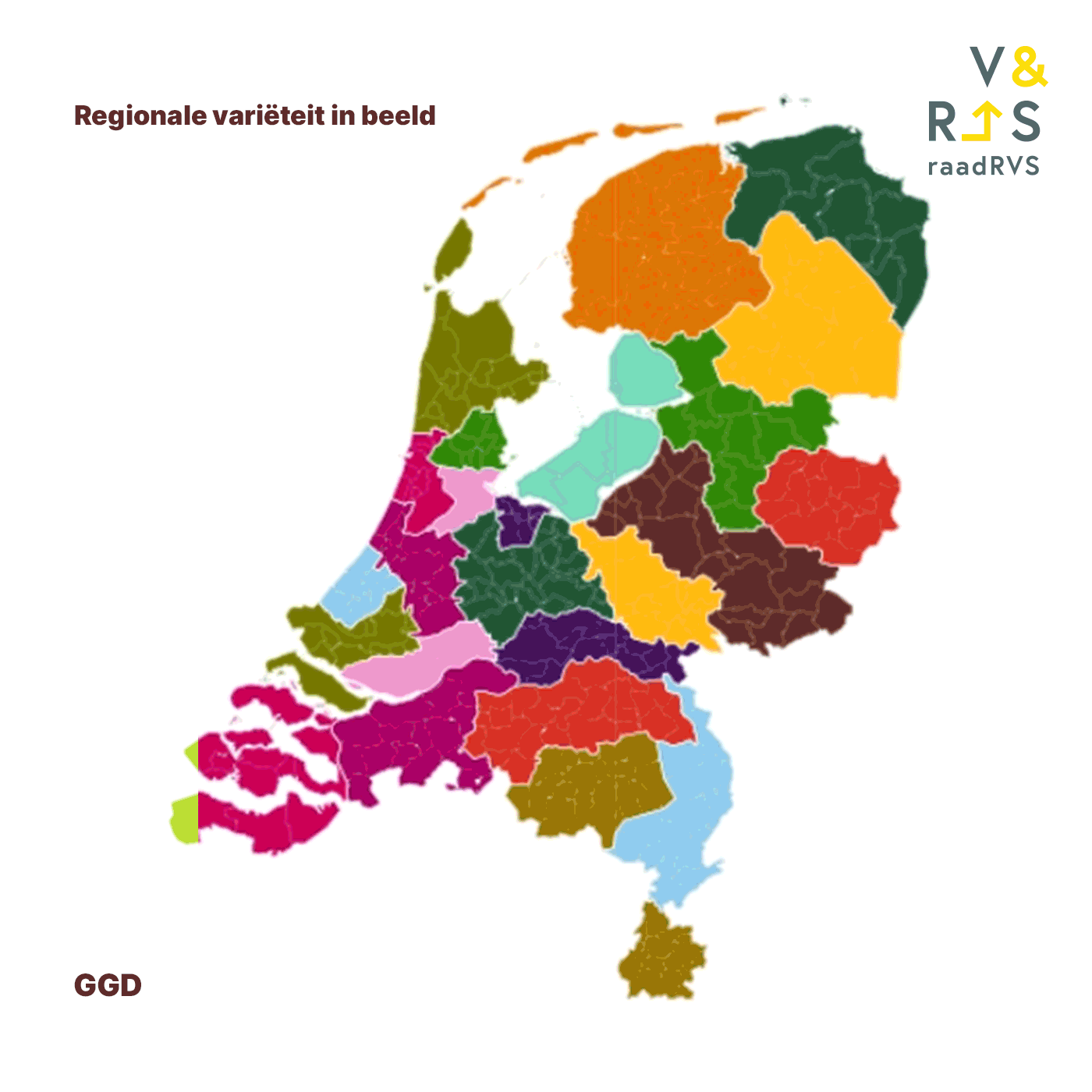 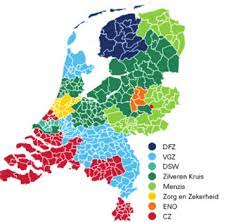 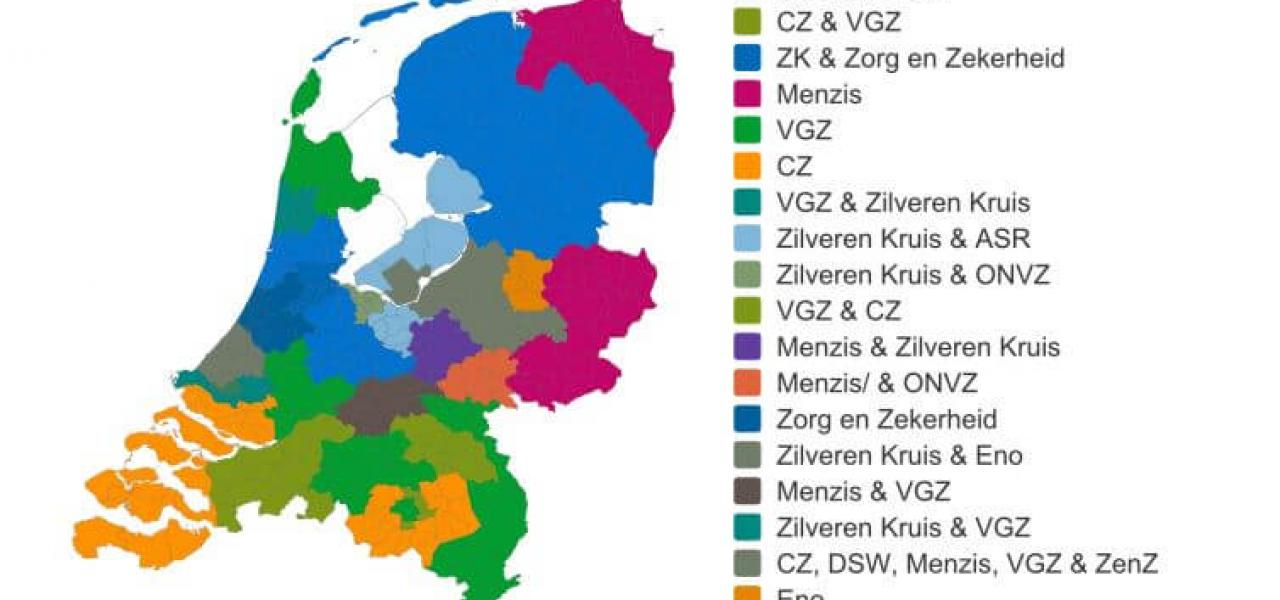 Zorgkantoren
GGD
ROAZ netwerk
Zorgverzekeraars
Link: ZorgkantorenLink: GGD
Link: ROAZ
Afspraken IZA-partijen regio
Regiobeelden en ROAZ-beelden
Regioplannen en ROAZ-plannen
Transformatieplannen

Het initiatief voor regiobeelden is genomen door de marktleider zorgverzekeraar samen met de gemeente. Zij hebben regionale zorgpartijen, zoals apothekers, betrokken. 
Link: Regiobeelden
Zorgakkoorden
Juli 2022: 	Programma Wonen, Ondersteuning en 
			Zorg voor Ouderen (WOZO)
Sept. 2022: 	Integraal Zorgakkoord (IZA)
Okt. 2022: 	Green Deal Duurzame Zorg (versie 3)
Feb. 2023: 	Gezond en Actief leven (GALA-akkoord)

Link: WOZOLink: IZA
Link: Handvatten om met Green deal aan de slag te gaan
Link: GALA
Link: Gemeenten gaan aan de slag met valpreventie en welzijn op recept | KNMP
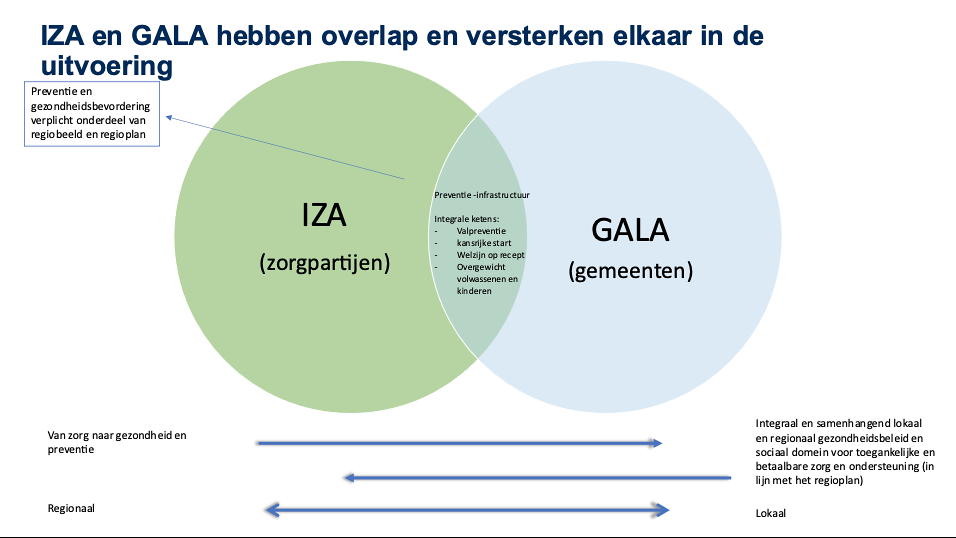 Gezond en Actief Leven Akkoord
IV. Subsidies
IZA Transformatiemiddelen
Subsidies andere Zorgakkoorden
Subsidies versterking eerstelijnszorg
Subsidies ontregel de zorg
Subsidies zorgverzekeraars
Subsidie Toekomstbestendige Arbeidsmarkt Zorg en welzijn (TAZ)
Link: Menukaart ondersteuning regionale samenwerking
* IZA transformatiemiddelen
2,8 miljard euro beschikbaar:
50% gealloceerd naar sectoren (1,4 miljard)
	(MSZ, GGZ, wijkverpleging, huisartsenzorg/MDZ)
50% voor sector overstijgende transities (1,4 miljard)
Alleen indien nodig, geen dubbele financiering
Eenmalig geld, geen structurele zorgkosten
Gekoppeld aan het halen van transformatiedoelen
Duidelijk hoe middelen verdeeld worden over partijen
* IZA transformatiemiddelenTransformatieplannen I
Moet impactvol zijn = impact hebben op min. 1 van deze 4 aspecten:
Zorggebruik in Zorgverzekeringswet
Regionale en/of landelijke herverdelingsvraagstukken (profielkeuzes)
Inzet van personeel
Omvang van zorgvastgoed (i.r.t. omvang zorgaanbieder)
* IZA transformatiemiddelenTransformatieplannen II
Moet voldoen aan 3 voorwaarden:
In lijn met regio/ROAZ-beelden/plannen
Aantoonbare en gedeelde urgentie en commitment bij benodigde partijen
Gelijk gerichtheid van zorgaanbieders en zorgverzekeraars (Mededingingswet)
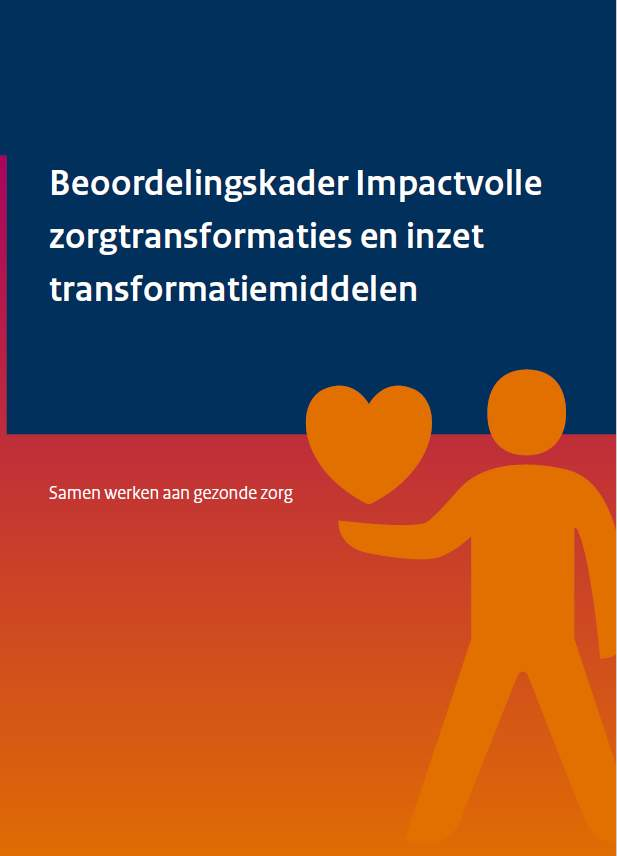 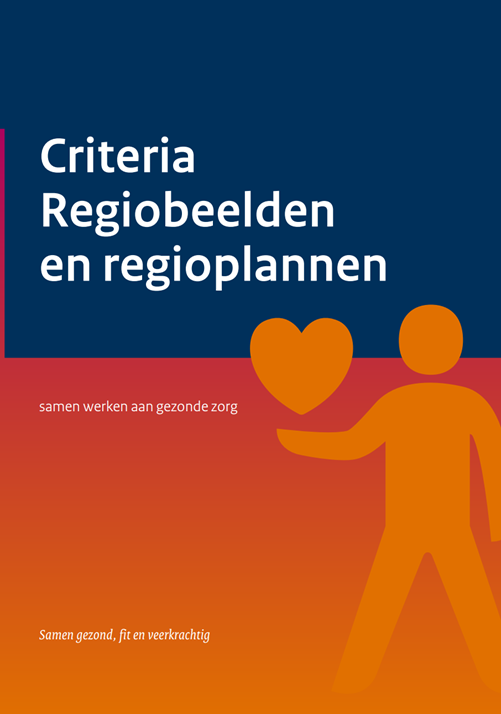 Link naar bovenstaande documenten
* IZA transformatiemiddelenProces transformatieplannen
Proces in 4 stappen
 eerste snelle toets  
 samen uitwerken transformatieplan
 beoordeling transformatieplan
 implementatie inclusief monitoring
Twee mark leidende verzekeraars beoordelen en keuren goed
 indiening bij eerste marktleider
 1e verzekeraar stuurt het door naar 2e verzekeraar

Link: Handreiking IZA-transformatiemiddelen
* Subsidies andere zorgakkoorden
Transformatiemiddelen
Bijvoorbeeld gealloceerde transformatiemiddelen GALA en gemeenten
De Brede SPUK-regeling
Voor alle gemeenten beschikbaar gesteld voor sport en bewegen, gezondheidsbevordering, cultuurparticipatie en de sociale basis. 
De stip op de horizon is een gezonde generatie in 2040. Dit om diverse afspraken uit te kunnen voeren. Deze afspraken zijn vastgelegd in het Hoofdlijnen Sportakkoord II, het Gezond en Actief Leven Akkoord (GALA) en het Preventieakkoord.

Link: WOZO
Link: GALALink: Brede SPUK-regeling 
Link: Preventie akkoord
Link: Roadmap Gezond leven voor gemeenten
* Subsidies versterking eerstelijnszorg
Afkomstig van: ZonMW
Doel: voorbereiding versterking van de organisatie van de eerstelijnszorg
Financiën: per regio kunt u max. € 150.000,- subsidie aanvragen voor een looptijd max. 1 jaar
Criteria: Met deze voorbereidingssubsidie kunt u mens-, organisatie- en uitvoeringskracht vrij spelen voor het uitvoeren van voorbereidende activiteiten

Link: Subsidie versterking eerstelijnszorg, ZonMW
* Subsidies versterking eerstelijnszorg
Door wie in te dienen: 
namens min. de volgende partijen:
* 1 of meerdere regionale huisartsenorganisaties
* min. 2 regionale samenwerkingsorganisaties op het gebied van wijkverpleging en/of Verzorging, Verpleging en Thuiszorg (VVT)
* de marktleider zorgverzekeraar
Tot wanneer in te dienen (2e ronde): 29 november 2023, 14.00 uur
Voorbeelden: Visiestuk of een beleidsplan, met daarin de doelen die de regio gezamenlijk wil nastreven

Link: Voorbereidingssubsidie voor regionale versterking van eerstelijnszorg 2e rondeLink: Voorbereidingssubsidie voor regionale versterking eerstelijnszorg: tweede ronde | KNMP
Link: Andere subsidies van ZonMW
* Subsidies Ontregel de zorg
Afkomstig van: VWS
Doel: Stimuleert zorgaanbieders om in de eigen organisatie de administratieve last te verlagen
Financiën: Min. €25.000 en max. €124.999 (25% voor eigen rekening).In totaal stelt VWS 9,5 miljoen voor de subsidieregeling beschikbaar dat is verdeeld over drie subsidierondes.
Criteria: Activiteitenplan en na afronding een korte samenvatting van de uitgevoerde activiteiten en opbrengsten.
* Subsidies Ontregel de zorg
Door wie in te dienen:  een zorgaanbieder die in ieder geval zorg levert volgens de Zorgverzekeringswet (Zvw)
Tot wanneer in te dienen: 3de ronde: 1 t/m 30 nov. 2023
Voorbeelden: Geen voorbeelden van initiatieven apothekers. Deze subsidie is oorspronkelijk geschreven voor ziekenhuizen en helaas minder geschikt voor openbare apotheken. De belangrijkste redenen daarvoor zijn de omvang van de subsidie (deels eigen geld), en de financiële verantwoordelijkheid die bij één AGB-code moet worden neergelegd.

Link: KNMP-nieuwsbericht, ontregel de zorg
Link: Dienst Uitvoering Subsidies aan Instellingen (DUS-I)Link: Staatscourant, bekendmaking subsidie
* Subsidies Zorgverzekeraars
ZK: 4 Stichtingen voor financiële ondersteuning voor zorg gerelateerde innovatieve projecten. 
VGZ: Eerstelijns ondersteuningsgelden

Link ZK: Financiering van innovatie
Link ZK: Voorbeelden initiatieven
Link ZK: Quikscan
Link VGZ: VEZN
* Subsidies ZorgverzekeraarsInnovatieve projecten ZK
Afkomstig van: Zilveren Kruis
Doel en criteria: * bijvoorbeeld Stichting Achmea Gezondheidszorg (SAG) stimuleert organisaties om innovatieve projecten in te dienen die zich richten op de thema’s “Vitaliteit, leefstijl en preventie”, “Meer tijd voor zorg” en “Zorg op de juiste plaats”, met als speerpunten: versnellen van digitale zorg en zorg op afstand. SAG vindt een project innovatief als het vernieuwend of grensverleggend is en leidt tot betere, efficiëntere of effectievere zorg.* Bijvoorbeeld Fonds SGS: stimuleert innovatieve en baanbrekende initiatieven, het onderzoek naar nieuwe vormen van zorg, e-health, kwaliteitsverbetering en het evalueren van bestaande zorgvormen en -processen. Financiën: Minimaal €25.000 en maximaal €124.999 (25% voor eigen rekening). In totaal stelt het ministerie van VWS 9,5 miljoen euro voor de subsidieregeling beschikbaar dat is verdeeld over drie subsidierondes.
* Subsidies ZorgverzekeraarsInnovatieve projecten ZK
Door wie in te dienen:  organisaties met grote en kleine projecten
Tot wanneer in te dienen: doorlopend
Voorbeelden: Geen voorbeelden van initiatieven apothekers. 




Link: Zilveren Kruis Financiering van innovatie
* Subsidies ZorgverzekeraarsVersterking eerstelijn VGZ
Afkomstig van: VGZ (en CZ)
Doel: Versterking eerstelijn* Versterking Eerstelijn Zuid-Nederland (VEZN) is onderdeel van CZ en Coöperatie VGZ en zet zich in voor de versterking van de eerstelijnsgezondheidszorg in regio Zuid-Nederland.* In de regio Noord-Holland Noord (NHN) draagt VGZ de verantwoordelijkheid voor de inzet van de eerstelijns ondersteuningsgelden. 


Link VGZ
* Subsidies ZorgverzekeraarsVersterking eerstelijn VGZ
Criteria: innovatieve projecten gericht op het versterken van de (kwaliteit van) eerstelijnszorg proberen wij goede zorg toegankelijk en betaalbaar te houden.
Door wie in te dienen:  minimaal één van de onder de beleidsregel vallende disciplines (onder meer huisartsen, apothekers, verloskundigen, fysiotherapeuten)
Tot wanneer in te dienen: doorlopend
Voorbeeld: Huisbezoeken na ontslag uit ziekenhuis (N-H)




Link VGZ
* Subsidie Toekomstbestendige Arbeidsmarkt Zorg en welzijn (TAZ)
Afkomstig van: VWS
Doel: Een transitie in gang te zetten naar passende en arbeidsbesparende zorg, zodat ook in de toekomst niet meer dan 1 op 6 werkenden in zorg en welzijn werkzaam is
Financiën: vanaf 2023 in totaal 500 miljoen euro per jaar (2022: 80 miljoen)
Criteria:  innovatieve werkvormen, meer ruimte voor goed werkgeverschap en voor scholing en ontwikkeling.

Link: TAZ-subsidie
* Subsidie Toekomstbestendige Arbeidsmarkt Zorg en welzijn (TAZ)
Door wie in te dienen: in overleg met beroeps-/brancheorganisaties
Tot wanneer in te dienen: Een transitie in gang te zetten naar passende en arbeidsbesparende zorg, zodat ook in de toekomst niet meer dan 1 op 6 werkenden in zorg en welzijn werkzaam is
Voorbeeld: geen


Link: TAZ-subsidie
ROS’en
Regionale Ondersteuningsstructuur (ROS) kan ondersteunen bij het schrijven van een aanvraag en de verdere uitvoering van activiteiten


Link: ROS per regio
Vragen en discussie
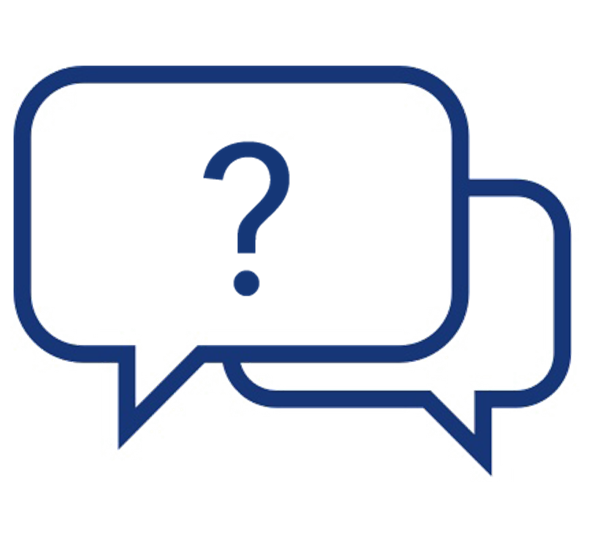